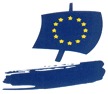 Επιμελητηριακός ‘Ομιλος Αναπτυξης Ελληνικών Νησιών - Ε.Ο.Α.Ε.Ν.
ΠΑΡΟΥΣΙΑΣΗ Ε.Ο.Α.Ε.Ν 



Θρασύβουλος Καλογρίδης Πρόεδρος Ε.Ο.Α.Ε.Ν e-mail: Thrasoskal@gmail.com
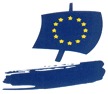 Επιμελητηριακός Όμιλος Ανάπτυξης Ελληνικών Νησιών - Ε.Ο.Α.Ε.Ν.
Προοίμιο Ε.Ο.Α.Ε.Ν. Ψήφισμα Βουλής των Ελλήνων 14/2/1992 για τα ακριτικά νησιά
Ο Ε.Ο.Α.Ε.Ν. ιδρύθηκε το 1994 ως Αστική μη κερδοσκοπική εταιρεία. Καταστατικό 1 Αυγούστου 1994
Έδρα στη Χίο
19 νησιωτικά επιμελητήρια
Εκπροσωπεί >200,000 νησιωτικές επιχειρήσεις
INSULEUR Ευρωπαϊκό Δικτυο ιδρυθηκε το 2000 με έδρα στη Χίο
Σκοπός είναι η κατοχύρωση της έννοιας τηε «νησιωτικόκτητας» στην ΕΕ
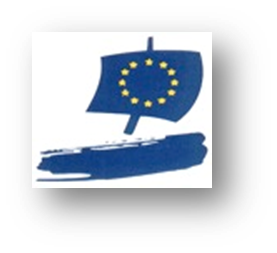 Επιμελητηριακός ‘Ομιλος Αναπτυξης Ελληνικών Νησιών - Ε.Ο.Α.Ε.Ν.
Στο δίαβα της 20 ετίας που πέρασε……….
Αγώνες, τόσο σε εθνικό όσο και ευρωπαϊκό επίπεδο, με στόχο την σχεδίαση, θέσπιση και υλοποίηση μια ολοκληρωμένης ευρωπαϊκής και εθνικής πολιτικής για τις νησιωτικές περιοχές, που θα επιτύχει μια αειφόρο νησιωτική ανάπτυξη, θα εξασφαλίζει ευημερία στους νησιώτες, με κοινωνική συνοχή και σεβασμό στο περιβάλλον και θα εξαλείψει της ανισότητες με τις ηπειρωτικές περιοχές της χώρας.
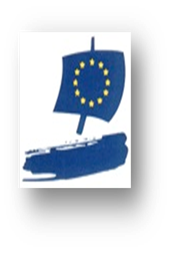 Επιμελητηριακός ‘Ομιλος Αναπτυξης Ελληνικών Νησιών - Ε.Ο.Α.Ε.Ν.


Κατοχύρωση της «νησιωτικότητας»
Ευρωπαικό επίπεδο 
Η συμπερίληψη ειδικών διατάξεων υπέρ των νησιών στις Συνθήκες της Ευρωπαϊκής Ένωσης (Άμστερνταμ και Λισσαβόνας), και το άρθρο 174 της Συνθήκης της ΕΕ 
Στή Ελλάδα
α) από το άρθρο 101 του Ελληνικού Συντάγματος, 
β) από τις διατάξεις του ν. 4150/2013 για εφαρμογή 
1)της «ρήτρας νησιωτικότητας»
2)την σύσταση Εθνικού Συμβουλίου Νησιωτικής Πολιτικής, και
 3) την δημιουργία Νησιωτικού Παρατηρητηρίου .
		(β2 ,β3 Παραμένουν ανενεργά μέχρι σήμερα)
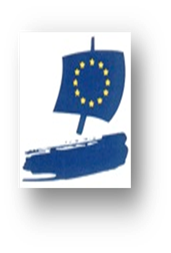 Επιμελητηριακός ‘Ομιλος Αναπτυξης Ελληνικών Νησιών - Ε.Ο.Α.Ε.Ν.
NETWORKING –EOAEN είναι μέλος  is a member of: 
 Δίκτυο νησιωτικών Επιμελητηρίων Ευρωπαικής ‘Ενωσης- Network of the Insular Chambers of Commerce and Industry of the European Union (INSULEUR): www.insuleur.org
Κεντρική Ενωση Επιμελητηρίων Ελλαδος  http://www.uhc.gr/

Της Μεσογειακής Επιτροπής Αειφόρου Ανάπτυξης         -Mediterranean Commission on Sustainable Development (MCSD): www.unepmap.org
Της Συνέλευσης των Επιμελητηρίων της Μεσογείου- Association of the Mediterranean Chambers of Commerce and Industry (ASCAME): www.ascame.org
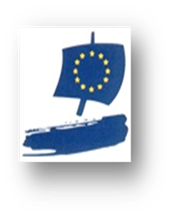 Επιμελητηριακός ‘Ομιλος Αναπτυξης Ελληνικών Νησιών - Ε.Ο.Α.Ε.Ν.
Πρωτοκολλα συνεργασιας για κοινές δράσεις Memorandum of Cooperation
ΕΕΣΥΜ – Ελληνικός Επιμελητηριακός Σύνδεσμος Μεταφορών
http://www.eesym.gr/
ΕΔΜΝ Ελληνικού Δικύου Μικρών Νησιών
http://www.smallislands.org/
ΠΑΝΕΠΙΣΤΗΜΙΟ ΑΙΓΑΙΟΥ 
http://www.aegean.gr/
ENTERPRISE GREECE
http://www.enterprisegreece.gov.gr/
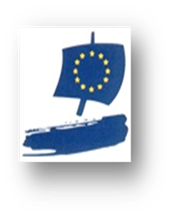 Επιμελητηριακός ‘Ομιλος Αναπτυξης Ελληνικών Νησιών - Ε.Ο.Α.Ε.Ν.
Πρωτόκολλα ......συνέχεια !!!
ΕΛΛΗΝΟΡΩΣΙΚΟ ΕΠΙΜΕΛΗΤΗΡΙΟ
http://www.hrcc.gr/
Το Δίκτυο Αειφόρων Νήσων (ΔΑΦΝΗ)
http://www.dafni.net.gr/
ΕΤΕΑΝ
www.etean.gr
Ελληνο‐Ταϊλανδικού Εμπορικού Επιμελητηρίου
http://www.greekthai.com/
Επιμελητηριακός ‘Ομιλος Αναπτυξης Ελληνικών Νησιών - Ε.Ο.Α.Ε.Ν.
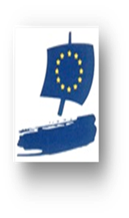 Συμμέτοχή σε Ευρωπαικά Προγράμματα 
Ο Ε.Ο.Α.Ε.Ν. εχει συμμετάσχει στην υλοποίηση ποικίλων δράσεων και έργων στην Ελλάδα και την Ευρώπη, στα πλαίσια συγχρηματοδοτούμενων εθνικών και ευρωπαϊκών προγραμμάτων,με σκοπό την αξιοποίηση αυτών σε θέματα αναπτυξιακά ,έρευνας και μετάδοσης επιστημονικής γνώσης στίς νησιωτικές επιχειρήσεις  μέλη των Επιμελητηρίων μέλη του ΕΟΑΕΝ .Μερικά απο αυτά ήταν τα κάτωθι 
SHEEP - A Schools' panel for High Energy Efficient Products ( FP7-CIP-IEE-2009 Intelligent Energy Europe IEE/09/912/S12.558315) - 2010-2013  Further information: http://www.aplusplus.eu/ 
PROMOTION 3E - Promotion of Energy - Efficient appliances in Europe (FP7 - CIP - IEE - 2007  Intelligent Energy Europe IEE / 07 / 803 / SI2.499429) - 2008-2011 Information: http://www.promotion3e.ips.pt/ 
InnoNautics - Innovation for Nautical Development Sector in the Mediterranean Area - MED PROGRAM – European Territorial Cooperation 2007-2013 - 2G-MED09-164 - 2010-2012 Information: http://www.innonautics.org/ 
“Syn-pratto”, Actions for openness and the promotion of island enterprises in the Aegean and Cyprus” European Territorial Cooperation Programme, INTERREG 2007-2013-- Κ3_01_02- 2012-2014
“Supporting the employment of vulnerable social groups in the regional unit of Chios” – Operational Programme “Development of human resources 2007- 2013” European Social Programme TOPEKO Action 3: “Local social integration actions for vulnerable groups” - MIS 375490 - 2012-2014
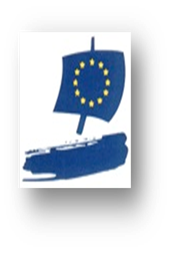 Επιμελητηριακός ‘Ομιλος Αναπτυξης Ελληνικών Νησιών - Ε.Ο.Α.Ε.Ν.
Επετειακό Λεύκωμα Ε.Ο.Α.Ε.Ν 1994-2016
http://www.eoaen.com/sites/default/files/telikomikro.pdf
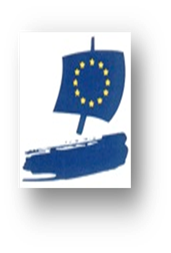 Επιμελητηριακός ‘Ομιλος Αναπτυξης Ελληνικών Νησιών - Ε.Ο.Α.Ε.Ν.
ΟΔΗΓΟΣ ΕΞΑΓΩΓΙΚΩΝ ΝΗΣΙΩΤΙΚΩΝ ΕΠΙΧΕΙΡΗΣΕΩΝ 
 Έκδοση  2017
www.exporters-eoaen.gr
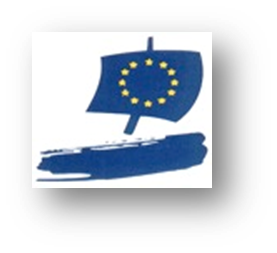 Επιμελητηριακός ‘Ομιλος Αναπτυξης Ελληνικών Νησιών - Ε.Ο.Α.Ε.Ν.
ΔΙΟΙΚΗΤΙΚΟ ΣΥΜΒΟΥΛΙΟ 
Πρόεδρος: Καλογρίδης Θρασύβουλος (Επιμελητήριο Λέσβου)
Α΄Αντιπρόεδρος: Τσίπηρας Νικόλαος (Επιμελητήριο Ζακύνθου) 
Β΄Αντιπρόεδρος: Μπαμιεδάκης Γεώργιος (Επιμελητήριο Ηρακλείου.) 
Γραμματέας: Κυριαζής Γεώργιος (Επιμελητήριο Σάμου)
 Ταμίας: Γεωργούλης Γεώργιος (Επιμελητήριο Χίου) 
Μέλη: 
Σκιαδαρέσης Σωτήριος (Επιμελητήριο Λευκάδας), 
Παναγιωτίδης Ιωάννης(Επιμελητήριο Καβάλας),
Παντελιός Ανδρέας (Επιμελητήριο Κεφαλληνίας & Ιθάκης)
Μαργαρώνης Ιωάννης (Επιμελητήριο Χανίων)
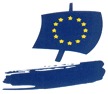 Επιμελητηριακός ‘Ομιλος Αναπτυξης Ελληνικών Νησιών - Ε.Ο.Α.Ε.Ν.
Καλή ΕπιτυχίαΕυχαριστώ!
Θρασύβουλος Καλογρίδης: Πρόεδρος Δ.Σ. Του Ε.Ο.Α.Ε.Ν.
E.O.A.E.N.
Μιχαήλ Λιβανού 52, 82100 Χίος 
Τηλ: 22710 41170 Fax: 22710 44722
Email: eoaen@chi.forthnet.gr www.eoaen.com www.exporters-eoaen.gr
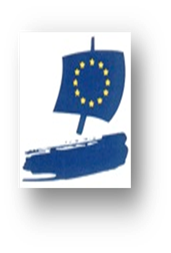 Επιμελητηριακός ‘Ομιλος Αναπτυξης Ελληνικών Νησιών - Ε.Ο.Α.Ε.Ν.
Υφισταμένη κατάσταση
Η οικονομία των νησιών στηρίζεται κατά κύριο λόγο στον πρωτογενή και τριτογενή τομέα.
Ανάπτυξη ιδιαίτερα στον κλάδο των τροφίμων (Ελαιόλαδο, ελιές, τυροκομικά) και ποτών (Ούζο, κρασί κ.α).
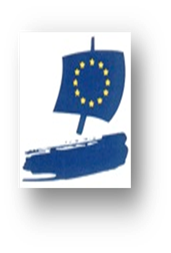 Επιμελητηριακός ‘Ομιλος Αναπτυξης Ελληνικών Νησιών - Ε.Ο.Α.Ε.Ν.
Προβλήματα Νησιωτικών Επιχειρήσεων
Νησιωτικότητα
Υψηλό μεταφορικό κόστος
Απόσταση από τις μεγάλες αγορές
Έλλειψη εξειδικευμένου προσωπικού
Γεωγραφική και κοινωνική απομόνωση
Μικρή περίοδος λειτουργικής δραστηριότητας - Τουρισμό
+ 18% στο τελικό κόστος σε σχέση με αντίστοιχες επιχειρήσεις ηπειρωτικής Ελλάδας
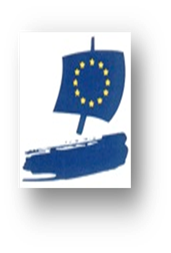 Επιμελητηριακός ‘Ομιλος Αναπτυξης Ελληνικών Νησιών - Ε.Ο.Α.Ε.Ν.
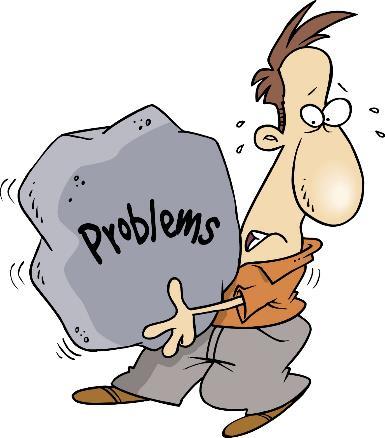 Ειδικά Προβλήματα
Επίπτωσης της έκρηξης των προσφυγικών ροών σε ορισμένα νησιά δημιούργησε προβλήματα στη τουριστική ανάπτυξη αυτών.
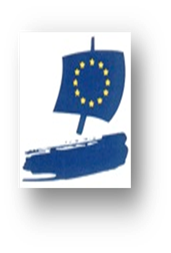 Επιμελητηριακός ‘Ομιλος Αναπτυξης Ελληνικών Νησιών - Ε.Ο.Α.Ε.Ν.
Στρατηγική
Σχέδιο Ανάπτυξης Κάθε Νησιού Χωριστά
Ποιοτική, βιώσιμη και έξυπνη ανάπτυξη
Πράσινη αειφόρο ανάπτυξη
Δημιουργία ίσων όρων ανταγωνισμού 
Ανάδειξη συγκριτικού πλεονεκτήματος κάθε νησιού
Επιμελητηριακός ‘Ομιλος Αναπτυξης Ελληνικών Νησιών - Ε.Ο.Α.Ε.Ν.
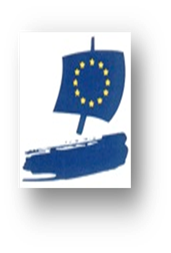 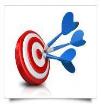 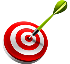 ΣΤΟΧΟΙ
Αειφορία και βιωσιμότητα των περιορισμένων φυσικών πόρων των νησιών 
Διατήρηση της βιοποικιλότητας των νησιών 
Ζήτηση για νέες επιχειρηματικές υπηρεσίες-ευκαιρίες κέρδους
Ανάπτυξη - αύξηση του τοπικού ΑΕΠ 
 Διατήρηση και δημιουργία νέων θέσεων εργασίας
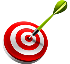 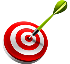 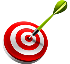 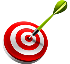 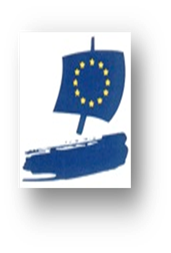 Επιμελητηριακός ‘Ομιλος Αναπτυξης Ελληνικών Νησιών - Ε.Ο.Α.Ε.Ν.
Πολιτικές
Διαφοροποίηση των παραγωγικών δραστηριοτήτων
Έμφαση στον εναλλακτικό ή θεματικό τουρισμό
Έμφαση στη μεταποίηση του πρωτογενή τομέα με εξαγωγικό προσανατολισμό
Σύνδεση  των τοπικών προϊόντων   με το παρεχόμενο τουριστικό προϊόν
Έμφαση στις καινοτομικές επιχειρήσεις των νησιών
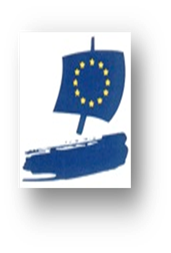 Επιμελητηριακός ‘Ομιλος Αναπτυξης Ελληνικών Νησιών - Ε.Ο.Α.Ε.Ν.
Διεκδικήσεις
Θέσπιση Ευρωπαϊκού Ταμείου Νησιωτικής Συνοχής και Επιχειρηματικότητας» (Insularity Cohesion & Entrepreneurship Fund)
Μεταφορικό Ισοδύναμο
Μέτρα για τη μείωση λειτουργικού κόστους επιχειρήσεων
Φορολογικά και Αναπτυξιακά Κίνητρα
Μειωμένο ΦΠΑ
Επιμελητηριακός ‘Ομιλος Αναπτυξης Ελληνικών Νησιών - Ε.Ο.Α.Ε.Ν.
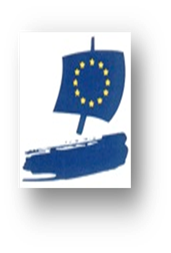 Επίλογος
Κατά τη γνώμη μας, στο νέο πλαίσιο αναπτυξιακού σχεδιασμού  να διαμορφωθεί ένα ειδικό κεφάλαιο με σαφείς ρυθμίσεις και διατάξεις για το κάθε νησιωτικό χώρο να διαφοροποιείτε ουσιαστικά από την ηπειρωτική χώρα.
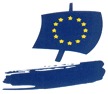 Επιμελητηριακός ‘Ομιλος Αναπτυξης Ελληνικών Νησιών - Ε.Ο.Α.Ε.Ν.
Καλή ΕπιτυχίαΕυχαριστώ!
Θρασύβουλος Καλογρίδης: Πρόεδρος Δ.Σ. Του Ε.Ο.Α.Ε.Ν.
E.O.A.E.N.
Μιχαήλ Λιβανού 52, 82100 Χίος 
Τηλ: 22710 41170 Fax: 22710 44722
Email: eoaen@chi.forthnet.gr www.eoaen.com www.exporters-eoaen.gr